4° trimestre 2021
Lição 07
De acordo com o Texto-Chave, quantas vezes  Pilatos perguntou à multidão que mal Jesus  havia feito?
Uma vez
Três vezes
Quatro vezes
Duas vezes
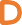 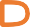 Depois de ser levado perante o Sinédrio, para  quem Jesus foi encaminhado?
Pilatos
Caifás
Anás
Herodes
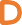 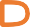 Qual destas acusações não foi feita contra
Jesus?
Incitar a revolta entre o povo
Declarar-se o Cristo
Proibir o pagamento de imposto a  César
Realizar milagres com o propósito de
enganar o povo
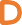 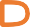 O que um anjo mostrou em sonho à esposa de  Pilatos?
As pessoas gritando para que Jesus  fosse crucificado
O governador lavando as mãos
Jesus sentado em uma grande nuvem  branca
Satanás fugindo da presença de Jesus
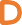 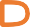 Qual era o objetivo do sistema de julgamento  que deveria ser praticado pelo povo de Israel?
Encontrar rapidamente o culpado
Fazer prevalecer a misericórdia e a justiça
Defender a honra da família  prejudicada
Proteger o culpado de um ato  precipitado
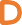 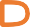 Que informação o texto de Atos 6:7 dá a  respeito dos sacerdotes judeus?
Eles influenciaram o povo na  condenação de Jesus
Foram os primeiros a perseguir os
“cristãos”
Subornaram os soldados romanos
Um grande número aceitou a fé cristã
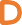 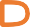 Pelo regulamento romano, o que era  permitido ao Sinédrio fazer em relação a um  acusado judeu?
Mandar para a prisão
Julgar e condenar
Excluir das atividades no  templo
Interrogar e proferir a sentença
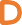 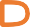 Que atitude de Caifás tinha sido proibida na  lei levítica?
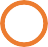 Contratar falsas testemunhas
Rasgar as vestes sacerdotais
Tomar partido político em favor dos
inimigos
Misturar-se com o povo na  condenação de um inocente
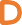 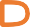 Qual destas expressões retratava melhor
Judas?
Tinha boa intenção
Desejava servir de todo coração
Ele se achava mais sábio do que  Cristo
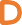 Não teve coragem de se posicionar
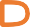 O que Herodes pediu como prova do poder de  Jesus?
Que Ele ressuscitasse João Batista
Que Ele interpretasse o sonho  da esposa de Pilatos
Que Ele realizasse algum milagre  de cura
Que Ele se libertasse das correntes
que O prendiam
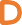 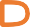